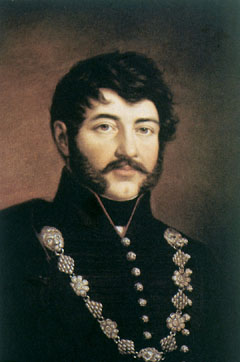 Berzsenyi Dániel
(1776, Hetye – 1836, Nikla)
Élete
Hol és milyen tanulmányokat végzett?
Kit vesz feleségül?
Hol tölti élete nagy részét?
Ki fedezi fel a tehetségét?
Kiknek a jóvoltából jelennek meg versei 1813-ban?
Miért romlik meg viszonya Kazinczyval?
Milyen ember képe bontakozik ki az életrajzból?
Élete
gazdálkodó középbirtokos nemesi család
csak 12 évesen kezd iskolába járni Sopronban, de nem fejezi be (közben egy időre katonának áll)
megtanul latinul és németül
feleségül veszi Dukai Takács Zsuzsannát
lakhelye Sömjén, majd Nikla → jómódú gazda
barátja, Kis János (evangélikus lelkész és költő) fedezi fel mint költőt, és verseit elküldi Kazinczynak → Berzsenyi és Kazinczy barátsága
kevés verset ír (két kötete jelenik meg életében), alig mozdul ki Nikláról („niklai remete”)
Kölcsey recenziója (bírálata) a Tudományos Gyűjteményben → megsértődik, Kazinczytól is elhidegül → 8 év múlva válaszol a bírálatra
irodalmi tanulmányokat ír, az Akadémia tagja lesz
Zúg immár Boreas a Kemenes fölött,Zordon förgetegek rejtik el a napot,Nézd, a Ság tetejét hófuvatok fedik,S minden bús telelésre dőlt. 
Halljad, Flaccus arany lantja mit énekel:Gerjeszd a szenelőt, tölts poharadba bort,Villogjon fejeden balzsamos kenet,Mellyet Bengala napja főz. 
Használd a napokat, s ami jelen vagyon,Forró szívvel öleld, s a szerelem szelídÉrzésit ki ne zárd, míg fiatal korodBoldog csillaga tündököl. 
Holnappal ne törődj, messze ne álmodozz,Légy víg, légy te okos, míg lehet, élj s örűlj.Míg szólunk, az idő hirtelen elrepűl,Mint a nyíl s zuhogó patak.
Munkássága
kettős élet: gazdálkodás ↔ költészet 
az emberi lét nagy kérdései foglalkoztatják (mulandóság, harmóniaeszmény, nemzeti gondolat)
hatások: ókori klasszikusok (Horatius), német szentimentalizmus (Gessner, Matthisson)
a klasszicizmus és romantika határán
antik versmérték és strófatípusok (alkaioszi, szapphói, aszklépiadészi strófa)
keveset ír, verseit sokat csiszolgatja, nem datálja
Pályaszakaszok
1) 1808 előtt
dalok, szerelmes versek
ódák
elégiák
2) 1808 és 1817 között
episztolák
epigrammák
3) 1817 után
tanulmányok
A magyarokhoz (I.)
Milyen szerepből szólal meg a beszélő, kiket, milyen szándékkal szólít meg? Milyen érzelmek jellemzik?
Az idősíkok alapján hogyan bontható szerkezeti egységekre a vers?
Milyen történelmi utalások szerepelnek a versben?
Keressünk metaforákat a versben, és értelmezzük ezeket!
Mi a vers központi fogalma? Hogyan fogalmazhatjuk meg a költemény fő gondolatát?
Mely vétkek okozzák a magyarság „romlását”?
Hogyan változik meg a beszélő nézőpontja és hangvétele az utolsó két versszakban? Ez mennyiben módosíthatja a mű értelmezését?
A magyarokhoz (Romlásnak indult…)
közösségi óda
minta: Horatius A rómaiakhoz c. ódája
alkaioszi strófa
tanító, erkölcsnemesítő, meggyőző szándék
önostorozó hang → nemzet iránti aggodalom
a magyarság megszólítása (E/2. → E/3. → T/1.), nemesi nemzetfogalom
klasszicista szerkezet: 
központi szervezőelve: idő- és értékszembesítés
erkölcsös, dicső múlt ↔ hanyatló, erkölcseiben megromlott jelen
tétel megfogalmazása (1-3. vsz.): „romlásnak indult” magyarság  (Buda vára ~ nemzeti metonímia)
múltbeli példák (4-6. + 11-12. vsz.): külső és belső veszedelmek → helytállás, „tiszta erkölcs”, nagy történelmi személyiségek (Attila, Árpád, Hunyadi)
jelen bűnei (7-10. vsz.): puhányság, nemzeti hagyományok megvetése → lassú pusztulás (tölgyhasonlat)
zárlat (13-14. vsz.): történelemfilozófiai általánosítás: ciklikus szemlélet, a sorsnak való kiszolgáltatottság, törvényszerű pusztulás, nemzethalál (Róma példája)
romantikus vonások
hangnemváltozások
nagy ellentétek, erős költői képek, nyelvi tömörítés („energiás” szavak)
A magyarokhoz (II.)
Melyek a két költemény közös vonásai?
Mi alapján osztható két egységre a költemény?
Értelmezzük a versben megjelenő természeti képeket és metaforákat!
A magyarokhoz (I.) mely motívumai köszönnek vissza ebben a versben is – hasonló vagy eltérő jelentésben?
Melyik a vers kulcsmondata? Fogalmazzuk meg a mű általános érvényű mondanivalóját, üzenetét!
A magyarokhoz (Forr a világ…)
szintén közösségi óda 
további közös vonások: alkaioszi strófa, magyarság megszólítása, nemzetféltés, történelmi utalások, patetikus hang, romantikus nyelv és képhasználat 
előzménye: napóleoni háborúk kudarcai
két szakasz:
	a) (1-3. vsz.) tengeri vihar ~ történelem viharai (hajó ~ állam) → háborús rémület, zűrzavar látomása → a fennálló világrend összeomlása
	b) (4-6. vsz.) az ősi erkölcsök, a nemzeti lélek felélesztése (a zárlatban E/1. sz.-be vált) 
 → megmaradásba vetett remény (Titus ~ I. Ferenc, a jó császár alakja)
Osztályrészem
elégiko-óda, létösszegzés (23 évesen!)
szapphói strófa
(1-2. vsz.) hajó kikötése ~ révbe érkezés, felnőtté válás     (lásd: Licinius Murenához – tengeri hajózás ~ életút toposza)
(3-5. vsz.) jelenbeli léthelyzet: lelki béke, sztoikus nyugalom
(6-7. vsz.) költészet szerepe: Múzsa (Camoena) vigasztalása
értékszembesítés:
eszmények („virány”) ↔ valóság („vadon”)
„boldog megelégedés” ↔ elfojtott elégedetlenség
2) Elégiák
Niklára való átköltözése után: elhatalmasodó kedélybetegség
témák: idő múlása, sivár és magányos élet, mulandóság

A közelítő tél
(1-3. vsz.) természetleírás: őszi táj (niklai környezet) ~ piktúra
közelitől a távoli felé (liget → hegy)
negatív festés túlsúlya (tagadó és elmúlást kifejező igék)
szín- és fényhatások, hangszimbolika, hangutánzó, hangulatfestő szavak, szinesztéziák
(4. vsz.) filozófiai általánosítás: „a szárnyas idő hirtelen elrepül”, mulandóság ~ szentencia
(5-6. vsz.) saját életére, személyes sorsára vonatkoztatja:     ifjúság elmúlása → a természeti kép lelki tájjá válik
mulandóság:
természeti jelenség
egyetemes törvényszerűség
egyéni élmény
idő- és értékszembesítés:
idilli, értéktelített múlt ↔ sivár, értékhiányos jelen
természet ciklikussága ↔ élet egyszerisége → a természet és az emberi élet párhuzama megszakad, a fiatalság nem tér vissza többé, az embernek nem lehet új tavasza               (Lolli ~ szerelem jelképe)
klasszicizmus:
világos szerkezet, versforma (aszklépiadészi strófa), antik utalások
romantika:
mondanivaló (eszmények ↔ valóság), személyesség, képalkotás
Levéltöredék barátnémhoz
Mennyiben felel meg a vers a címben megjelölt műfajnak? Milyen műfaj(ok) sajátosságait fedezhetjük még fel benne?
Mi a levél tárgya? Mennyiben tartja magát a beszélő ehhez a tárgyhoz? Hol történik témaváltás?
Hogyan jellemezhető a lírai én élethelyzete? Milyen gondolatok foglalkoztatják? Mi nyújt vigaszt számára?
Hogyan értelmezi át az utolsó versszak az addigi helyzetleírást? Hol fordultak elő korábban – más formában – a záró strófa motívumai?
Melyik irányzathoz áll közelebb a vers: a klasszicizmushoz vagy a romantikához?
Levéltöredék barátnémhoz
műfajjelölő cím: „levéltöredék” → episztolaként indul, de önjellemzésbe, létösszegzésbe fordul át → valójában elégia
keresztrímes, ütemhangsúlyos felező 12-es
lezárt, szimmetrikus szerkezet:
(1. vsz.) megszólítás, tárgymegjelölés: beszélő magánya
(2-4. vsz.) kifejtés
	a) külső élet/hangulatkép: egy szüreti este leírása
	b) belső lélekrajz: ábrándozás egy „szebb lelki világról”, az 	eltűnt örömökről → külső elemek metaforizációja
(5. vsz.) összegzés: általános létösszegzés, létértelmezés: értékek mulandósága, szerelem és költészet vigasztalása
tárgyias helyzetleírás, életkép → lírai önarckép, jelkép
romantika: műfaji határok átlépése, személyesség, metaforizáció
3) Episztolák
Dukai Takács Judithoz
költőnő, Berzsenyi feleségének unokahúga
férfiak és nők viszonya, nők helye a társadalomban
 
Pesti Magyar Társasághoz
a felvilágosult eszmék köszöntése
 tudás (kevesek) ↔ tudatlanság, vakhit (tömegek)
az ész diadalának, egy jobb kor eljövetelének reménye
Ki kétli s kérdi, hogy csak a dicső észEmel ki minket a barmok sorából?Ki kétli azt, hogy minden érdemünk,Minden szerencsénk ezzel nő s hanyatlik? 
Az ész az isten, melly minket vezet,Az ő szavára minden meghajul,Hegyek lehullnak s olvadnak vizekké,S örök helyéből a tenger kikél;Ez alkot minden szépet és dicsőt,Az egyes embert, mint a milliókat,Ez áldja s égi boldogságra inti. 
Miért utálja hát szövétnekétAz ember, és mért nem terjeszti fényétA vak halandók néma éjjelén?
(…)
Hol van tehát a józan értelem,Hol a tudósok annyi izzadása?Remélhetünk-e vajjon jobb világot?Gyaníthatunk-e olly időt, mikorAz ész világa minden népeketMegjózanít és öszveegyesít,S kiirt közűlünk minden bűnt s gonoszt?




Hogy a szelíden érző szépnemetLetiltva minden főbb pályáiról,Guzsalyra, tőre kárhoztatni szoktaA férjfitörvény, vajjon jól van-e?Igen: ha az csak úgy tekintetik,Mint ösztöninknek szenvedő edényeS nyers kényeinknek játszó eszköze. 
De hát csak erre vagynak-é teremtveAzok, kik embert szülnek és nevelnek;Kik életünknek gyönge bimbaitDajkálva őrzik forró keblöken,S véröknek édes nedviből itatják;Kik szebb korunknak ékes napjainRózsás kötéllel kapcsolnak magokhozS lelkünket égi érzésben feresztik;Kik ősz korunkban reszkető fejünketIsmét ölökbe vészik s dajka-karralVezetnek éltünk véghatárihoz,S ölelve tésznek a halál ölébe,Mig ott is újra vélünk egyesűlnek? 
Oh, nagy s dicső cél van nekik feladva,S rendeltetésök szebb, mint a miénk!De mint mehetnek nagy pályájokonBevont szemekkel s békós lábakon?S kivánhatunk-e tőlök olly csudát,Hogy céljainknak megfeleljenek,És lelkeinkkel öszvezengjenek,Ha őket a vak gyermekségbe zárjuk?
Vitkovics Mihályhoz
előzmény: Berzsenyi 1813-as fővárosi látogatása
válasz Vitkovics Mihály egyik episztolájára, melyben a vidéki életet dicséri
közvetlen, bensőséges, baráti hangvétel
társasági élet, civilizáció ↔ falusi-természeti idill, magány               → Berzsenyi a civilizációt választja, szakítva a korábbi idilli falu- és parasztképpel (horatiusi vidékkép újraértelmezése)
sztoikus életfilozófia hangoztatása
kultúrtörténeti tabló
változatos közlésformák: leírás, életkép, értekezés, jellemkép